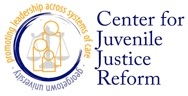 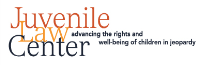 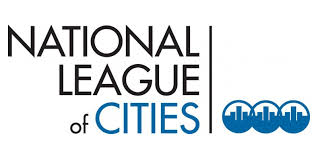 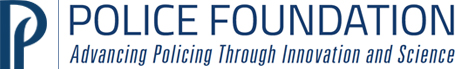 Prework:Legal Protections & Information Sharing
Atasi Uppal
FosterEd-Juvenile Justice Attorney
National Center for Youth Law
1
Prework Overview
Information Sharing Basics
Before the Training: Vision Statement
Analytical Framework
The Foundation: Federal and State Law
2
Information Sharing Basics
In diversion programs, you may want to share information in order to:
Guide screening and assessment to determine eligibility for diversion
Improve inter-organizational coordination around the provision of services 
Inform decision-making regarding whether a youth should be exited from diversion and/or moved to formal processing in the juvenile justice system
Inform consequences for the youth, once formally processed, based on statements made by the youth when they were in a diversion program
3
Information Sharing Basics
Overarching tension: confidentiality vs. information sharing
While sharing information can help the child, we must abide by state and federal law/regulation limiting the disclosure of private information
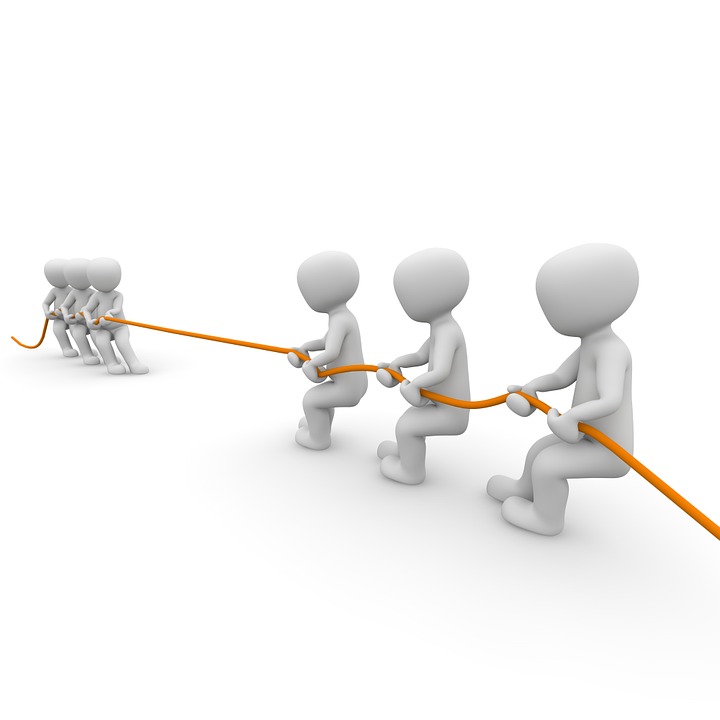 4
Information Sharing Basics
MUST NOT Disclose
MAY Disclose or Keep Confidential
MUST Disclose
Confidentiality laws protect personally identifiable information about which individuals (and their families) have an expectation of privacy
Federal and state statutes establish:
When and what information must not be disclosed
When, what and how may be disclosed
When, what and how must be disclosed
This is a spectrum. Much of our work falls in the middle category, where discretion exists.
5
Before the Training: Vision Statement
With your team, or if you are attending as an individual, on your own, determine your “vision statement” before you attend the Diversion Certificate Training.
Send the vision statement (including all elements on the next slide) to Kristen Furdyna at kristen.furdyna@georgetown.edu by July 25
6
Before the Training: Vision Statement
The statement should include: 
What information you want to share in your jurisdiction in regards to youth on diversion
Who will be sharing and receiving that information
Why that information is important
How that information will ideally be shared (i.e. in writing, verbally, over email, by photocopy, etc.)
7
Analytical Framework
The vision statement tracks the analytical framework for resolving issues related to information sharing. 
Framework:
Who holds the information? 
Who will receive the information?
What specific information is included?
What will be done with the shared information?
8
Analytical Framework
In applying the analytical framework, we will consider: 
Federal law
State law and regulation
Professional ethics
Privilege
We will apply the analytical framework to your vision statements during the training.
9
The Foundation: Federal and State Law
Federal and state law must be viewed together in order to understand what information can and cannot be shared 
Major federal law related to information-sharing exists in the areas of education, health, substance abuse and child welfare/juvenile justice records
10
The Foundation: Federal and State Law
EDUCATION RECORDS: 
Family Education Rights and Privacy Act (FERPA)
Individuals with Disabilities Education Act (IDEA)
State education code
11
The Foundation: Federal and State Law
EDUCATION RECORDS: 
Family Education Rights and Privacy Act (FERPA)
Ensures parents can access their children’s education records
Requires parental consent for personally identifiable information (PII) in records to be released to non-parents
Provides exceptions for PII to be released in certain situations (see next slide)
12
The Foundation: Federal and State Law
EDUCATION RECORDS: 
FERPA
Notable exceptions – parental consent not needed in these situations
Juvenile justice exception – PII can be shared with probation if state law permits
Uninterrupted Scholars Act – PII can be shared with child welfare if case plan for child exists
Judicial order – PII can be shared through court order or subpoena, if parents received notice
13
The Foundation: Federal and State Law
EDUCATION RECORDS: 
FERPA
What is NOT an “education record”?
Law enforcement unit records (SROs)
Records held by a treatment provider that are NOT part of the school record (see HIPAA slides)
What is NOT “personally identifiable information”?
Directory information – name, address, phone number, email, photo, dates of enrollment
14
The Foundation: Federal and State Law
EDUCATION RECORDS: 
FERPA
Parental consent form must…
Specify the records that may be disclosed;
State the purpose of the disclosure; 
Identify the party or class of parties to whom the disclosure may be made; and
Be signed and dated.
15
The Foundation: Federal and State Law
EDUCATION RECORDS: 
Individuals with Disabilities Education Act (IDEA)
Separate but related protections from FERPA
Parents have the right to inspect and review special education records
When FERPA doesn’t apply, parents (or youth 18+/in post-secondary school) must consent to the release of PII
16
The Foundation: Federal and State Law
HEALTH RECORDS:
Health Insurance Portability and Accountability Act (HIPAA)
State law
Providers’ professional ethical guidelines (depending on type of treatment/service)
17
The Foundation: Federal and State Law
HEALTH RECORDS:
Health Insurance Portability and Accountability Act (HIPAA)
Providers must protect confidential patient health information
Individuals must consent to release of information by signing a written authorization
Minors sometimes control the release of information!
Exceptions exist
18
The Foundation: Federal and State Law
HEALTH RECORDS:
HIPAA
Notable exceptions:
Court order
Subpoena
In both cases, information released must be as limited as possible to meet the purpose of the disclosure
19
The Foundation: Federal and State Law
HEALTH RECORDS:
HIPAA
Written authorizations must include…
What personal health information should be released
Who will disclose the PHI
Who will receive the PHI
Purpose of disclosure
Expiration date of authorization
Signature and date
20
The Foundation: Federal and State Law
SUBSTANCE ABUSE TESTING AND TREATMENT RECORDS:
Confidentiality of Alcohol and Drug Abuse Patient Records (federal)
State law
21
The Foundation: Federal and State Law
SUBSTANCE ABUSE TESTING AND TREATMENT RECORDS:
Confidentiality of Alcohol and Drug Abuse Patient Records 
Additional protections over HIPAA for individuals in alcohol and drug treatment programs that receive federal assistance or are otherwise subject to federal compliance
Minor always holds right to authorize release of information
22
The Foundation: Federal and State Law
SUBSTANCE ABUSE TESTING AND TREATMENT RECORDS:
Confidentiality of Alcohol and Drug Abuse Patient Records 
Notable exceptions:
Medical emergencies
Audits and research
Authorizing court order + subpoena (need both)
Minor lacks capacity to make rational choice due to “extreme youth” or mental/physical condition
23
The Foundation: Federal and State Law
CHILD WELFARE AND JUVENILE JUSTICE RECORDS
Child Abuse Prevention and Treatment Act (CAPTA)
Indian Child Welfare Act (ICWA)
Juvenile Justice and Delinquency Prevention Act (JJDPA)
State law
24
The Foundation: Federal and State Law
CHILD WELFARE AND JUVENILE JUSTICE RECORDS
Child Abuse Prevention and Treatment Act (CAPTA)	
Generally strictly protects child welfare records
Permits grants to states to support interagency collaboration between child welfare and juvenile justice agency “for improved delivery of services and treatment”
This could be funding for developing information-sharing strategies!
25
The Foundation: Federal and State Law
CHILD WELFARE AND JUVENILE JUSTICE RECORDS
Indian Child Welfare Act (ICWA)
Adult adoptee has right to request adoption records for purposes of tribal enrollment
Promotes intergovernmental collaboration: tribes and states can enter into agreements to effectuate ICWA (on matters such as jurisdiction, care and custody of child, etc.)
26
The Foundation: Federal and State Law
CHILD WELFARE AND JUVENILE JUSTICE RECORDS
Juvenile Justice and Delinquency Prevention Act (JJDPA)
Generally encourages states to create processes for keeping juvenile records private – state law matters!
Also promotes interagency information sharing
States should establish policies to incorporate relevant child welfare agency records into juvenile justice justice records for purposes of making treatment plans
27
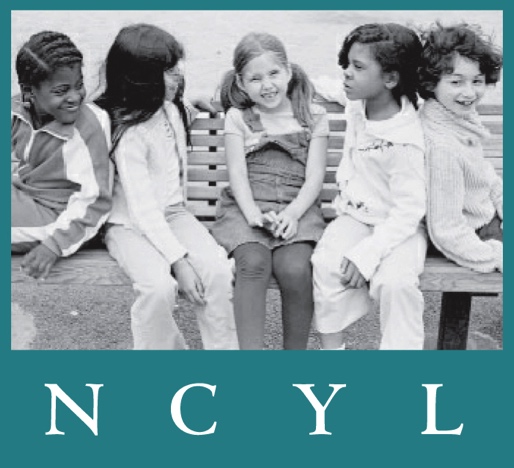 For more information, contact
Atasi Uppal, auppal@youthlaw.org
National Center for Youth Law